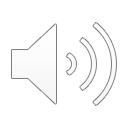 PHÒNG GD & ĐT QUẬN LONG BIÊN
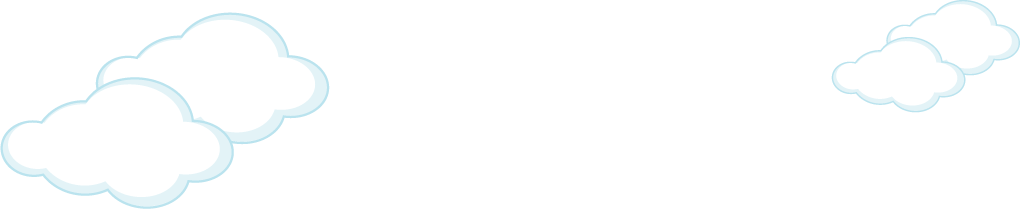 TRƯỜNG TIỂU HỌC PHÚC LỢI
MÔN: TOÁN
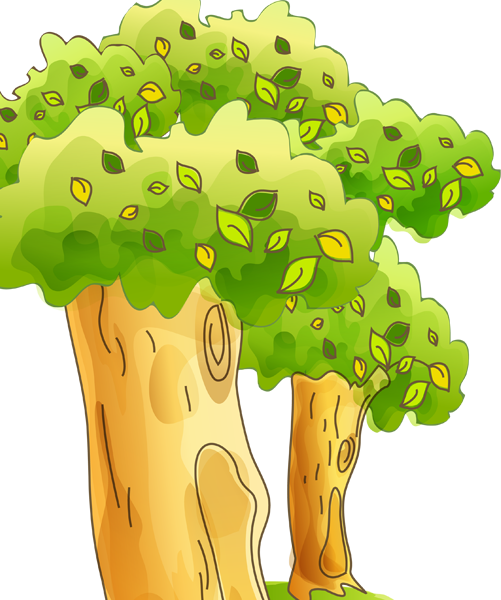 ÔN TẬP CÁC SỐ TRONG PHẠM VI
1000 (TIẾT 2)
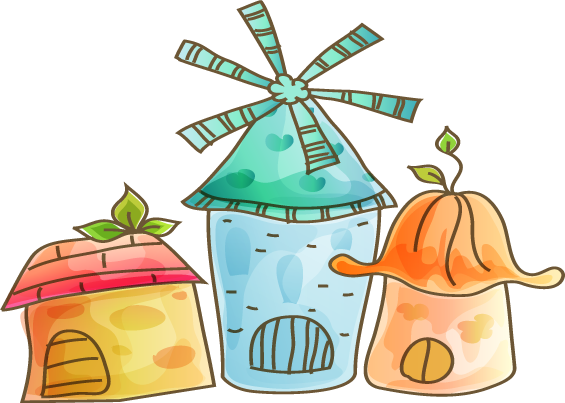 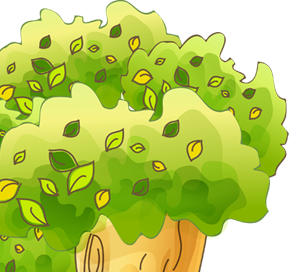 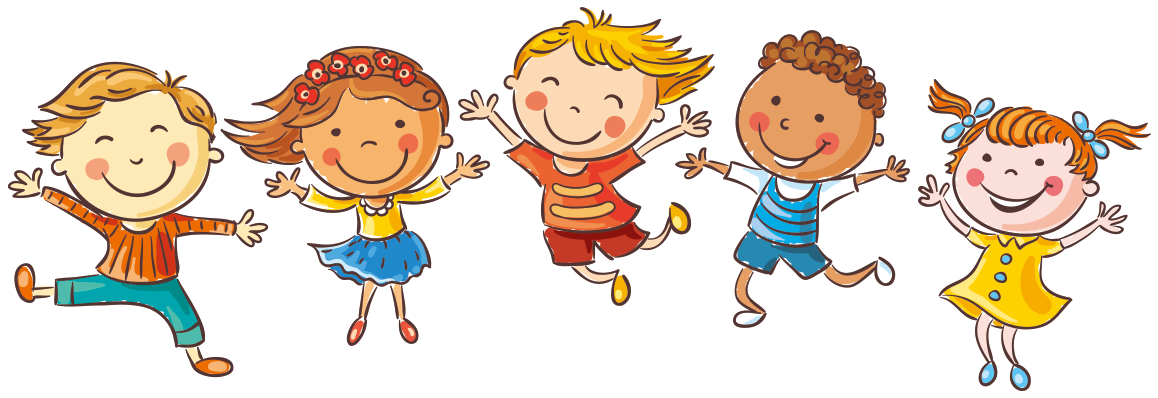 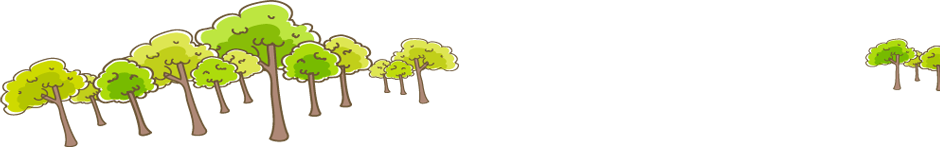 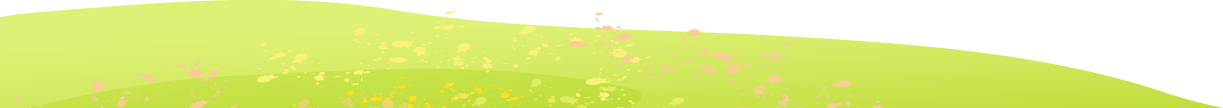 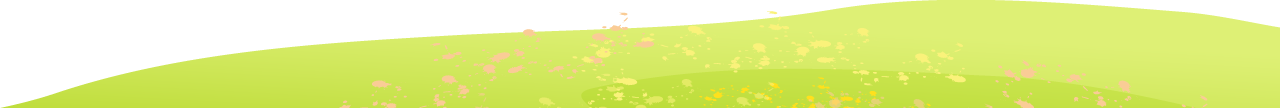 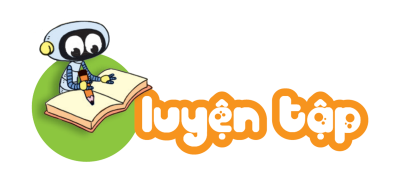 1
Số học sinh của bốn trường tiểu học như sau:
a) Trường nào có nhiều học sinh nhất? Trường nào có ít học sinh nhất?
b) Viết tên các trường theo thứ tự có số học sinh từ ít nhất đến nhiều nhất?
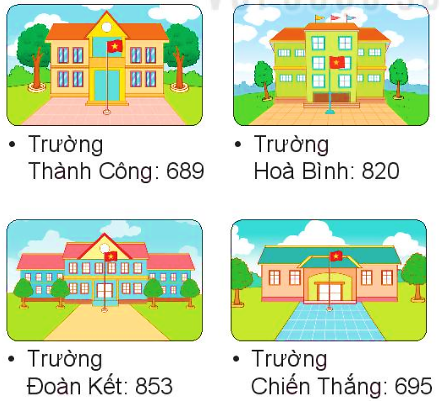 Thành Công
     Chiến Thắng
     Hòa Bình
     Đoàn Kết.
Trường Đoàn Kết có nhiều học sinh nhất.
Trường Thành Công có ít học sinh nhất.
Viết số thành tổng trăm, chục, đơn vị (theo mẫu).
2
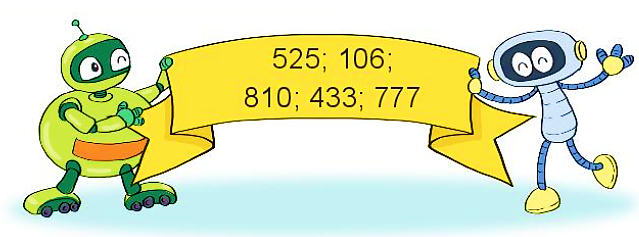 Mẫu: 346 = 300 + 40 + 6
525 = 500 + 20 + 5
433 = 400 + 30 + 3
777 = 700 +70 + 7
106 = 100 + 6
810 = 800 + 10
Tìm quả bóng cho cá heo.
3
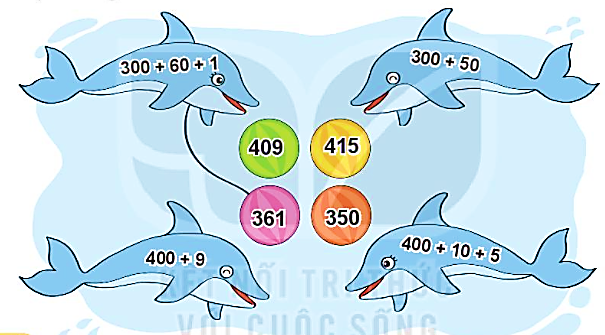 4
a) 100 +       = 106 				b) 600 + 30 +      = 634
?
?
?
Số
4
6
a) Ghép ba thẻ số dưới đây được các số có ba chữ số nào?
5
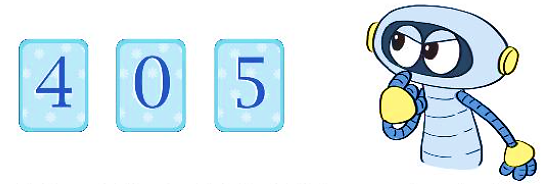 b) Tìm số lớn nhất và số bé nhất trong các số có ba chữ số ghép được ở câu a.
405
450
504
540
Số lớn nhất: 540
 Số bé nhất: 405
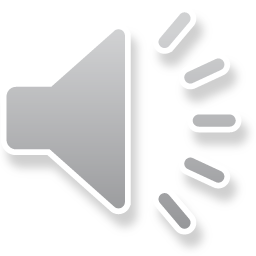 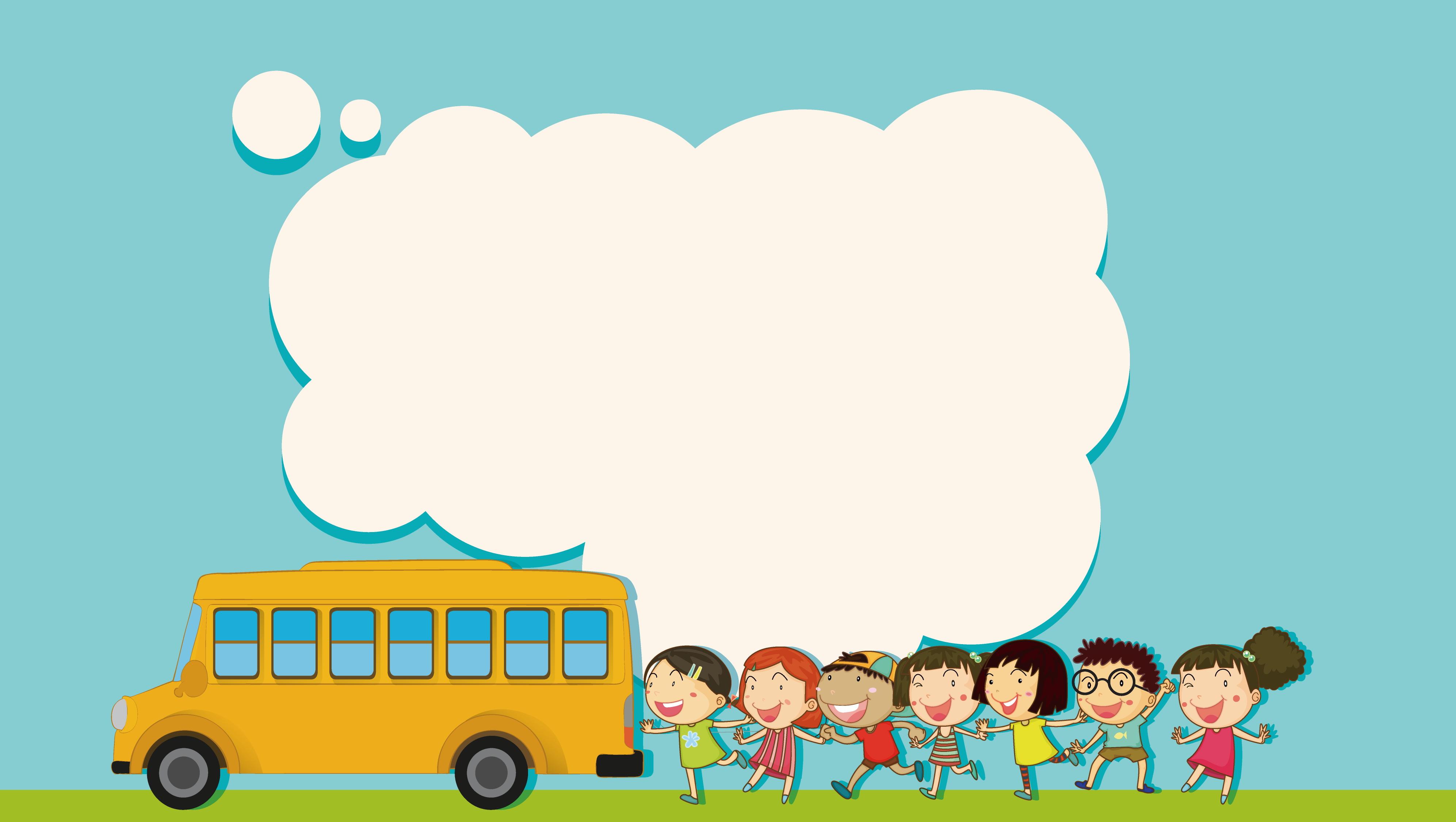 TIẾT HỌC KẾT THÚC